Игра «Колесо фортуны»
V
V
Тема 1
V
Тема 2
Тема 3
Переход к теме по гиперссылке
Если вопросы темы исчерпаны или  Вы выбираете данную тему, щёлкните по прямоугольнику
Апахова Лидия Юрьевна МАОУ
 многопрофильный лицей №20
 города Ульяновска.
Шаблон игры
Г.О. Аствацатуров, 
г. Армавир
Возврат к барабану по данной теме
Средства музыкальной выразительности
В главное меню игры
Щелкайте по барабану. Меняющийся цвет прямоугольника означает выпавший вопрос. Переход к вопросу по гиперссылке. Следующий ход – снова щелчком по барабану.
ЧТО ТАКОЕ ДИНАМИКА?
Ответ появляется при щелчке по вопросу
В главное меню игры
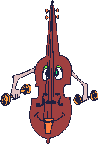 Сила музыкального звука, 
(Звучание громкое или тихое)
КАКИМ БЫВАЕТ ТЕМП?
Ответ появляется при щелчке по вопросу
В главное меню игры
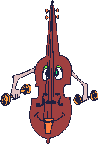 Быстрый, медленный, средний.
ЗАЧЕМ НУЖЕН  ЛАД?
Ответ появляется при щелчке по вопросу
В главное меню игры
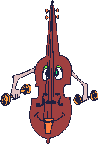 Чтобы передавать настроение.
КАК МОЖЕТ ДВИГАТЬСЯ МЕЛОДИЯ В МУЗЫКЕ?
Ответ появляется при щелчке по вопросу
В главное меню игры
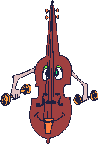 Музыка может двигаться вверх от более низкого толстого звука к более высокому тонкому, или наоборот вниз от более тонкого к более толстому.
ЧТО ТАКОЕ ТЕМБР?
Ответ появляется при щелчке по вопросу
В главное меню игры
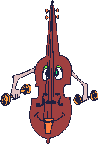 Это специфическая окраска звука, характер, присущий тому или иному инструменту или голосу.
ЧТО ТАКОЕ  РИТМ?
Ответ появляется при щелчке по вопросу
В главное меню игры
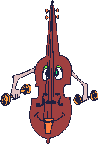 Это согласованность звуков по длительности.
Что такое мажор?
Как звучит?
Ответ появляется при щелчке по вопросу
В главное меню игры
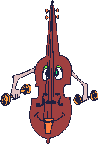 Это лад, который звучит весело и бодро.
Что такое минор?
Ответ появляется при щелчке по вопросу
В главное меню игры
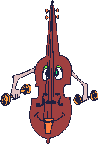 Это лад, звучащий грустно.
Что такое лад ?
Ответ появляется при щелчке по вопросу
В главное меню игры
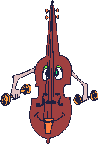 Лад – это взаимосвязь звуков, разных по высоте.
Одно из главных средств музыкальной выразительности
Ответ появляется при щелчке по вопросу
В главное меню игры
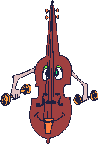 Мелодия
Кто носит этот порядок в музыку, выстраивает и согласует звуки во времени
Ответ появляется при щелчке по вопросу
В главное меню игры
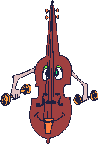 Ритм
Как называется знак молчания в музыке?
Ответ появляется при щелчке по вопросу
В главное меню игры
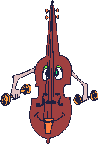 Пауза
Гармония ?
Ответ появляется при щелчке по вопросу
В главное меню игры
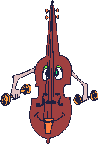 Это многоголосная музыкальная краска, которую создают аккорды.
Что такое Образ?
Ответ появляется при щелчке по вопросу
В главное меню игры
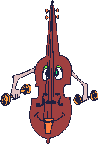 Это то, что выражено в музыке.
А  что такое цель?
Ответ появляется при щелчке по вопросу
В главное меню игры
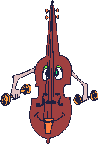 Это сама музыкальная выразительность. Не имея этой цели, ни один композитор не возьмётся за нотную бумагу.
Вопросы темы исчерпаны
Регистр?
Ответ появляется при щелчке по вопросу
В главное меню игры
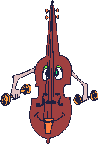 Это часть звукоряда, имеющая определённую звуковую краску. Выделяют три регистра: верхний, средний и нижний.
Три музыкальные основы в музыке
В главное меню игры
Щелкайте по барабану. Меняющийся цвет прямоугольника означает выпавший вопрос. Переход к вопросу по гиперссылке. Следующий ход – снова щелчком по барабану.
Назови три музыкальные основы
Ответ появляется при щелчке по вопросу
В главное меню игры
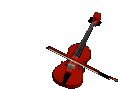 Песня, танец, марш.
Что такое –Балет?
Ответ появляется при щелчке по вопросу
В главное меню игры
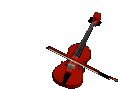 Вид сценического искусства, содержание которого выражается в танцевально-музыкальных образах.
Опера?
Ответ появляется при щелчке по вопросу
В главное меню игры
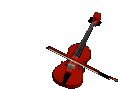 Это музыкальный жанр, а точнее вокально-театральный жанр музыки.
Симфония ?
Ответ появляется при щелчке по вопросу
В главное меню игры
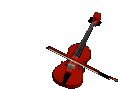 Это самый главный жанр симфонической и инструментальной музыки. В переводе «созвучие», все инструменты звучат вместе, дружно.
Концерт?
Ответ появляется при щелчке по вопросу
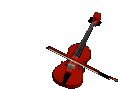 В главное меню игры
Музыкальное сочинение, написанное для одного или нескольких инструментов, с аккомпанементом оркестра, с целью дать возможность солистам выказать виртуозность исполнения. (Состязание)
Куда ведет нас песня?
Ответ появляется при щелчке по вопросу
В главное меню игры
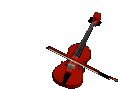 В - Оперу.
Куда ведет нас танец?
Ответ появляется при щелчке по вопросу
В главное меню игры
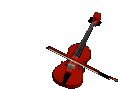 В - Балет.
«Вальс цветов» из какого произведения?
Ответ появляется при щелчке по вопросу
В главное меню игры
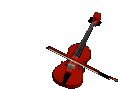 Балет «Щелкунчик» П.И. Чайковского
«Бой часов» из какого произведения?
Ответ появляется при щелчке по вопросу
В главное меню игры
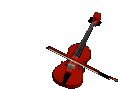 Балета «Золушка» С.С.Прокофьева.
«Танец маленьких лебедей» из какого произведения?
Ответ появляется при щелчке по вопросу
В главное меню игры
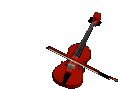 Балет «Лебединое озеро» П.И.Чайковского.
«Тема Всезнайки»  из какого произведения?
Ответ появляется при щелчке по вопросу
В главное меню игры
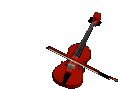 Опера «Волк и семеро козлят» 
М. Коваль
Сюита?
Ответ появляется при щелчке по вопросу
В главное меню игры
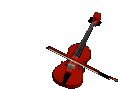 Многочастное инструментальное произведение, от французского слова suite - последовательность.
«Утро» из какого большого произведения?
Ответ появляется при щелчке по вопросу
В главное меню игры
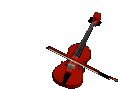 Сюита «Пер Гюнт» Эдварда Грига.
В какой «Симфонии» звучит народная песня «Во поле береза стояла» ?
Ответ появляется при щелчке по вопросу
В главное меню игры
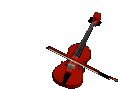 Симфония №4 П. И, Чайковского (финал)
В каком произведении звучит  песня «Наш край» ?
Ответ появляется при щелчке по вопросу
В главное меню игры
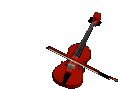 Концерт №3 
Д.Б. Кабалевского
Вопросы темы исчерпаны
«Февраль» Из какого произведения?
Ответ появляется при щелчке по вопросу
В главное меню игры
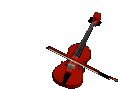 Цикл «Времена года» П.И.Чайковского.
Композиторы и их произведения
В главное меню игры
Щелкайте по барабану. Меняющийся цвет прямоугольника означает выпавший вопрос. Переход к вопросу по гиперссылке. Следующий ход – снова щелчком по барабану.
Балет «Щелкунчик»?
Ответ появляется при щелчке по вопросу
В главное меню игры
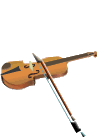 Петр Ильич Чайковский
Балета С.С.Прокофьева
Ответ появляется при щелчке по вопросу
В главное меню игры
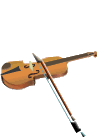 «Золушка»
«Волк и семеро козлят» композитор?
Ответ появляется при щелчке по вопросу
В главное меню игры
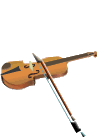 Опера, М. Коваль
«Времена года»?
Ответ появляется при щелчке по вопросу
В главное меню игры
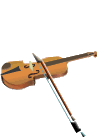 Цикл П.И.Чайковского.
«Утро» ?
Ответ появляется при щелчке по вопросу
В главное меню игры
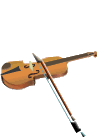 Эдвард Григ, сюита «Пер Гюнт»
«Евгений Онегин»?
Ответ появляется при щелчке по вопросу
В главное меню игры
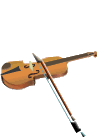 Опера, П.И.Чайковского.
«Сурок»?
Ответ появляется при щелчке по вопросу
В главное меню игры
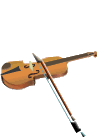 Л.Бетховен
«Попутная песня»?
Ответ появляется при щелчке по вопросу
В главное меню игры
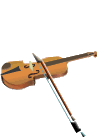 М.И.Глинка.
«Полюшко - поле» ?
Ответ появляется при щелчке по вопросу
В главное меню игры
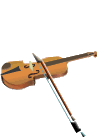 Л. Книппер
«Сказочка» ?
Ответ появляется при щелчке по вопросу
В главное меню игры
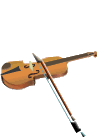 С.С. Прокофьев
«Танец с кубками»?
Ответ появляется при щелчке по вопросу
В главное меню игры
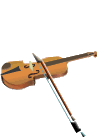 Балет «Спящая красавица» П.И.Чайковского.
«Пусть всегда будет солнце»?
Ответ появляется при щелчке по вопросу
В главное меню игры
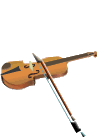 А. Островского.
«Шарманка» ?
Ответ появляется при щелчке по вопросу
В главное меню игры
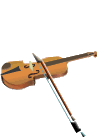 П.И.Чайковского.
«Танец молодого бегемота»?
Ответ появляется при щелчке по вопросу
В главное меню игры
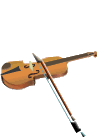 Д. Б. Кабалевский.
«Вальс- шутка»?
Ответ появляется при щелчке по вопросу
В главное меню игры
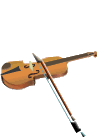 Д. Шостаковича.
Вопросы темы исчерпаны
«Первая  утрата» ?
Ответ появляется при щелчке по вопросу
В главное меню игры
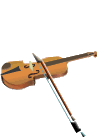 Р. Шумана.